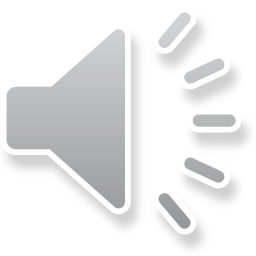 Leading practice
[Speaker Notes: Welcome to Module 1, Snippet 6 of Safe System for Universities. In this final snippet for Module 1, we will take a look at what it means to be at the forefront of leading practice in safety. In doing so, we will draw upon the concept of a leading safety culture.]
Press enter to continue
1.1
01 Jul 2020
Module 1, Snippet 6
2
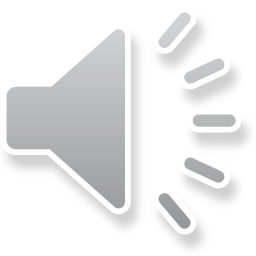 About this snippet
This snippet is made up of a number of sections. Click on the below links to go through each section. To advance a slide, press enter on your keyboard or click the slide.
Start here
Go to Trusting culture
Go to Improving culture
Go to What is leading practice?
Go to Adaptable culture
Go to Informed culture
Module 1, Snippet 6
3
[Speaker Notes: This snippet is made up of a number of sections. Click on the below links to go through each section. To advance a slide, press enter on your keyboard or click the slide. If you miss anything that has been said, you can replay the narration to each slide. A printed version of the narrative is also provided in the curriculum guideline.]
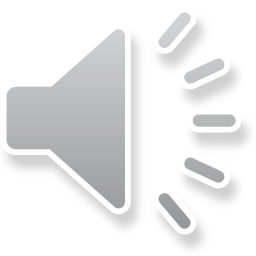 What is leading practice?
Module 1, Snippet 6
4
[Speaker Notes: Leading practice, also known as best practice, is a continuously evolving way of doing things that provides the best possible outcomes, given our current level of understanding. In this first section, we will look at what a leading practice culture may look like.]
Press enter to continue
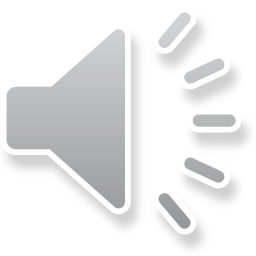 Qualities of leading practice
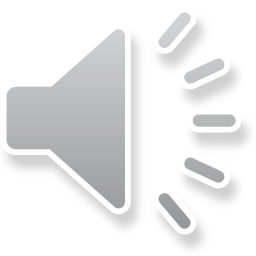 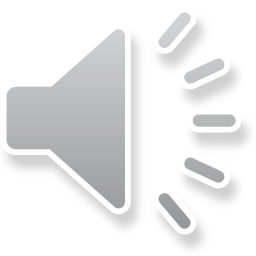 Doing things in the best possible way
Continuously improving
Embodied by a generative culture
Effective
In operation
Permanent
In place
Pathological
Reactive
Calculative
Proactive
Generative
Module 1, Snippet 6
5
[Speaker Notes: Leading practice means doing things in the best possible way, given the state of knowledge that currently exists. For leading practice to translate into leading performance, a strong culture that is well aligned to doing things in the best possible way is essential. It requires those managing and using a system to be informed, trusting and trustworthy, so that appropriate decisions can be made and actions can be taken, especially when risks are identified.

As its description also suggests, leading practice requires continuous development to keep pace as the state of knowledge grows. This then forms a continuous feedback loop, as new knowledge feeds new ways of doing things and this in turn leads to new knowledge. In a leading practice culture, it is important that change be adopted as normal practice.

Leading safety practice is embodied by a generative safety culture. In Snippet 2, we discussed the evolution of safety culture by using Hudson’s culture ladder model. At the very top of this ladder sits a generative safety culture, in which safety becomes embedded into all facets of operation, from senior management of a system to those working within the system. Generative safety means additional effort does not need to be made to make everyday operations safe, because safe practice translating into safe performance has become a core part of everyday operations.]
Press enter to continue
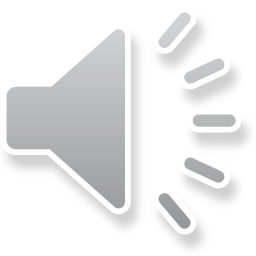 Leading practice in safety
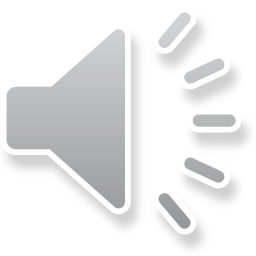 Informed
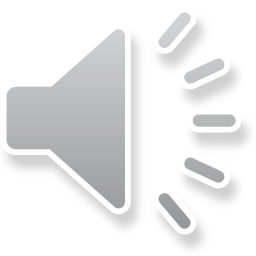 Informed about safety
Trusts one another
Adapts to change
Improves to remain leading
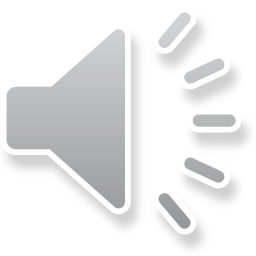 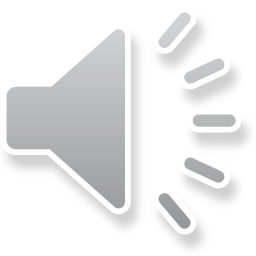 Mature safety culture
Improves
Trusts
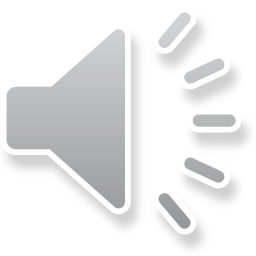 Adapts
Module 1, Snippet 6
6
[Speaker Notes: Embodied as a generative safety culture, leading practice in safety features four critical components that not only allow safety to be put into practiced, but allow it to translate to tangible safe performance outcomes.

Firstly, an informed culture is one where system managers and system users are all kept on the same page as to where safety stands.

Secondly, a trusting culture is one where system users and system managers trust each other to put safety rhetoric into practice.

Thirdly, an adaptable culture is one that is able to respond to safety risks as they are identified, and to new practice as the knowledge base evolves.

Finally, an improving culture is one that readily acknowledges that safety will never be perfected and so seeks new knowledge and puts this new knowledge into practice.

In the remainder of this snippet, we will take the core messages that we have learned and apply them to the framework of leading practice to see what a leading practice culture can look like.]
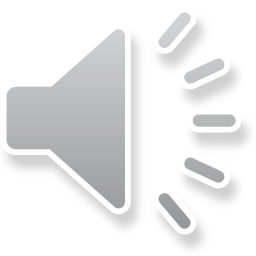 Informed culture
Module 1, Snippet 6
7
[Speaker Notes: Being informed is the first step to a culture of leading practice. Now, we will take a look at what it means to be informed.]
Press enter to continue
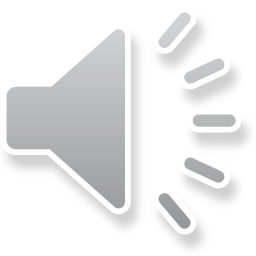 Informed culture
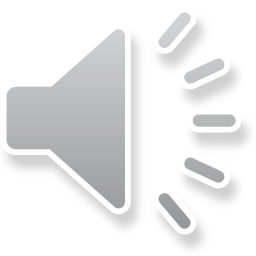 Informed
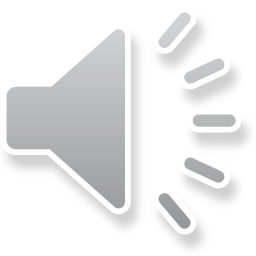 Pursue and provide information
Act on information
Example: in-depth investigations
Mature safety culture
Improves
Trusts
Source: Traffic Accident Commission
Adapts
Source: This Photo by Unknown Author is licensed under CC BY-SA-NC
Module 1, Snippet 6
8
[Speaker Notes: Information is a key asset of a mature safety culture. An effective safety culture is an informed culture. The first part of this equation is the pursuit of information. This means not only accepting information as it comes, but actively seeking information to improve knowledge about the safety performance and identify safety problems before they translate to harmful outcomes. The second part of this equation is to openly inform all system stakeholders of safety performance, safety policies and safety problems. Both system managers and system users should have easy access to knowledge and be encouraged to seek such knowledge. Even when the news is bad, in a mature safety culture it can be digested as information, to be used to inform action, rather than to seek punishment. 

Importantly, information needs to be acted upon. For a culture to embrace safety, system managers must demonstrate a willingness to both listen to the information and respond to the problems that have been identified. For example, greater maturity is being shown in the road transport industry with proactive safety improvements to the road network and improved consistency of enforcing unacceptable behaviours, rather than resorting to blame and punishment every time a crash occurs.

In-depth investigations are a key example of seeking and providing information and are, in various forms, pursued in a number of industries. Some, like those used in road transportation and construction, are reserved for accidents, while others extend to incidents. A core differentiation between in-depth investigations and other investigations, such as those undertaken by enforcement agencies, is a focus on informing public forum and ultimately, to drive remedial action. Some, such as those undertaken within the commercial aviation industry, extend to theoretical risks, as well as those having already resulted in failure.]
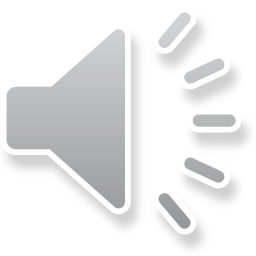 Trusting culture
Module 1, Snippet 6
9
[Speaker Notes: Trust is a crucial element of leading practice. Without it, progress is stifled. Next, we will discuss how to obtain a culture of trust.]
Press enter to continue
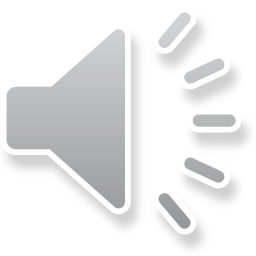 Trusting culture
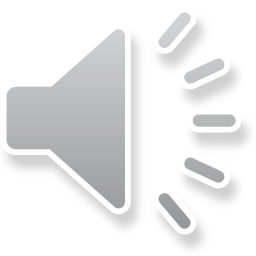 Informed
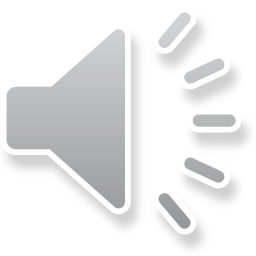 Ethical foundation
Safety is not just rhetoric
Clear lines and agreed consequences
Mature safety culture
Improves
Trusts
Source: This Photo by Unknown Author is licensed under CC BY
Adapts
Source: This Photo by Unknown Author is licensed under CC BY-SA
Module 1, Snippet 6
10
[Speaker Notes: A strong safety culture is a trusting culture and for this, it should be based on an ethical foundation. This means the overarching reasons for the practices put into place are based on ethical imperatives that clearly outline the intended outcomes. Engineers Australia’s code of ethics provides a strong example of an ethical foundation, with the overarching message that their members will create solutions for a sustainable future and serve the community ahead of other personal or sectional interests.

While a strong ethical foundation will outline intended outcomes, it does not tell us how these outcomes will be achieved. A strong safety culture needs more than just rhetoric. An ethical foundation must be backed by visible and tangible actions that clearly demonstrate a willingness to follow through and achieve the intended outcomes, such as through hazard reporting and safety briefings with timely and meaningful outcomes. A trusting culture also requires that even when these intended outcomes are not achieved, both managers and users can tell and be told bad news, which can be taken as information to drive action, not justification for punishment.

There are no surprises in a trusting culture. Firm lines are drawn between what is appropriate and what is inappropriate practice. This includes the practices of both system managers and system users. There are clear lines drawn between what is acceptable and what is not acceptable. These lines apply to both managers and users. When lines are crossed, there are agreed consequences and these are followed through. The mining industry provides a good example, where major safety breaches such as on the job intoxication and speeding on site roads, and the consequences of such breaches, are well understood and consistently applied.]
Press enter to continue
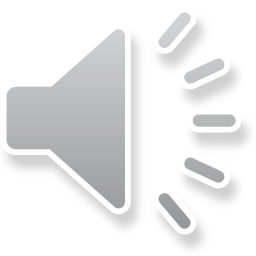 Example: Tylösand declaration
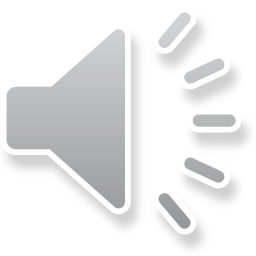 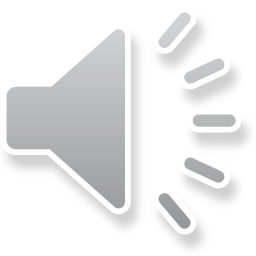 Strong ethical foundation
Sets out principles to guide management
Informs users of what they can expect
TYLÖSAND DECLARATION articles:

Right to use roads without threat to life or health
Right to safe and sustainable mobility
Right to not threaten others’ life or health
Right to information about safety
Right to expect continuous improvement
Tylösand DeclarationClick Here
Source: The Tylösand Declaration
Module 1, Snippet 6
11
[Speaker Notes: The Tylösand declaration, drafted in 2007 by leading Swedish road safety policy makers, sets out an ethics-based vision in-line with harm elimination policies in road safety, which are often known as the Safe System, Vision Zero and other similar names around the globe. This declaration provides a strong example of an ethically-based safety culture. It states that “everyone has the right to use roads and streets without threats to life or health” and, furthermore, without unintentionally imposing such threats on others.

The Tylösand declaration sets down more than just ethical rhetoric, as it also outlines the principles by which system managers should be held responsible. It is the public’s right to be informed about safety problems and the level of safety of any part of the road transport system, including the policies and actions used to operate and evolve the system. An obligation to undertake corrective action following the detection of any safety hazard is also stated, further highlighting the responsibility of system managers to lead safety.

Finally, the declaration outlines the outcomes that can be expected. It clearly tells both system managers and system users that road use should not result in threat to life or health, and that the public should be able to expect systematic and continuous improvement of safety.]
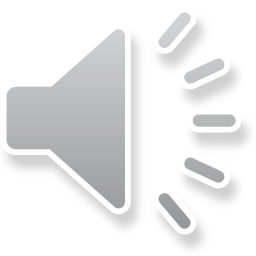 Adaptable culture
Module 1, Snippet 6
12
[Speaker Notes: Any leading practice culture needs to be adaptable. Adaptability is what enables a culture to remain at the leading edge in a changing world. Now, we will look at some of the elements that make a culture adaptable.]
Press enter to continue
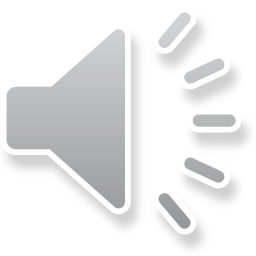 Adaptable culture
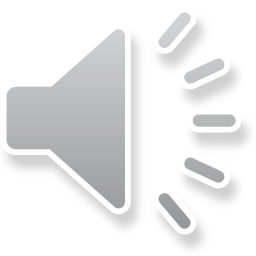 Informed
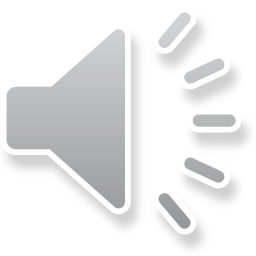 Adaptable to change
Change is expected
Learns what works and what doesn’t
Mature safety culture
Improves
Trusts
Source: This Photo by Unknown Author is licensed under CC BY-NC-ND
Adapts
Source: This Photo by Unknown Author is licensed under CC BY-SA-NC
Module 1, Snippet 6
13
[Speaker Notes: A core tenet of safety is that it will never be perfected. A mature safety culture must therefore be an adaptable culture. Change can be driven from different directions, both inside and outside the control of those managing the system. Change may be driven from legislation or through regulatory powers. Change can also be driven by stakeholder and public response. Change is not always driven by safety developments. Change can be driven by financial interests or market pressures. Even when change threatens to weaken safety, a mature safety culture can navigate such change without adverse outcomes.

Key to achieving this is an expectation of change. When change is expected, policies and procedures can be at the ready and when needed, put into practice to help guide this change. Moreover, expecting change means that the culture is more likely to react with logical and agreeable actions based on informed knowledge and experience, rather than emotional, poorly judged actions that lead to divisiveness.

Adaptability also comes from learning what works and what doesn’t work. This knowledge can then be applied to situations of change, both to control outcomes when reacting to change and to improve outcomes when risks are identified. Knowing what works and what doesn’t work comes from being informed about the system, the hazards that threaten safety and the treatments that can be employed when things do go wrong.]
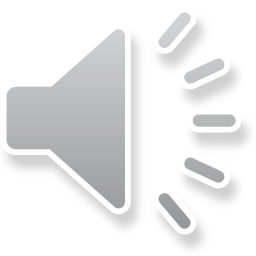 Improving culture
Module 1, Snippet 6
14
[Speaker Notes: Improvement is the final element in the cycle of leading practice. Improvement allows practice to remain leading. Now, we will discuss how improvement can be embodied in a culture of leading practice.]
Press enter to continue
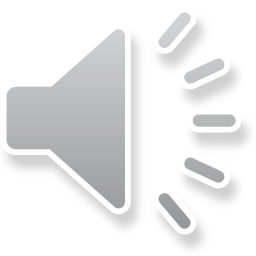 Improving culture
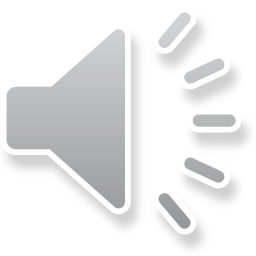 Informed
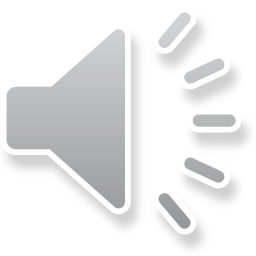 A culture that worries
Continuous improvement
Innovates
Mature safety culture
Improves
Trusts
Source: This Photo by Unknown Author is licensed under CC BY
Adapts
Source: This Photo by Unknown Author is licensed under CC BY-SA
Module 1, Snippet 6
15
[Speaker Notes: A mature safety culture is a culture that worries. It knows that safety will not be perfected and so it worries about what may go wrong, no matter how good its performance has become. In practice, this means that complacent and risk aversive responses are acknowledged as counter-productive. Practices are put into place that ensure that, even when things seem to be going right, improvement is still sought.

Core to an improving culture is the idea of continuous improvement. Information and the seeking and reporting of it, trust within the culture, and adaptability to change all feed into a continuous cycle of improvement in the way things are done. When problems are identified, stakeholders are informed, responses are agreed upon and solutions are sought, which are then put into practice and become part of normal operation. Failure must be recognised as a normal part of the cycle. The trick to appropriately handling failure lies in managing risk so that failure does not result in harm.

Innovation is a key part of continuous improvement. Innovation engenders the idea that leading practice is continually evolving. Seeking innovation means acknowledging that the status quo does not always provide the best or even all of the answers. Risk aversion tactics are countered by managing the risk of innovative practices. Moreover, standards are treated as safety nets that define minimum acceptable performance, and improvements are sought that build upon current knowledge and that, in time, become normal operation and the new standards to which accountability is held.]